Праздник звука
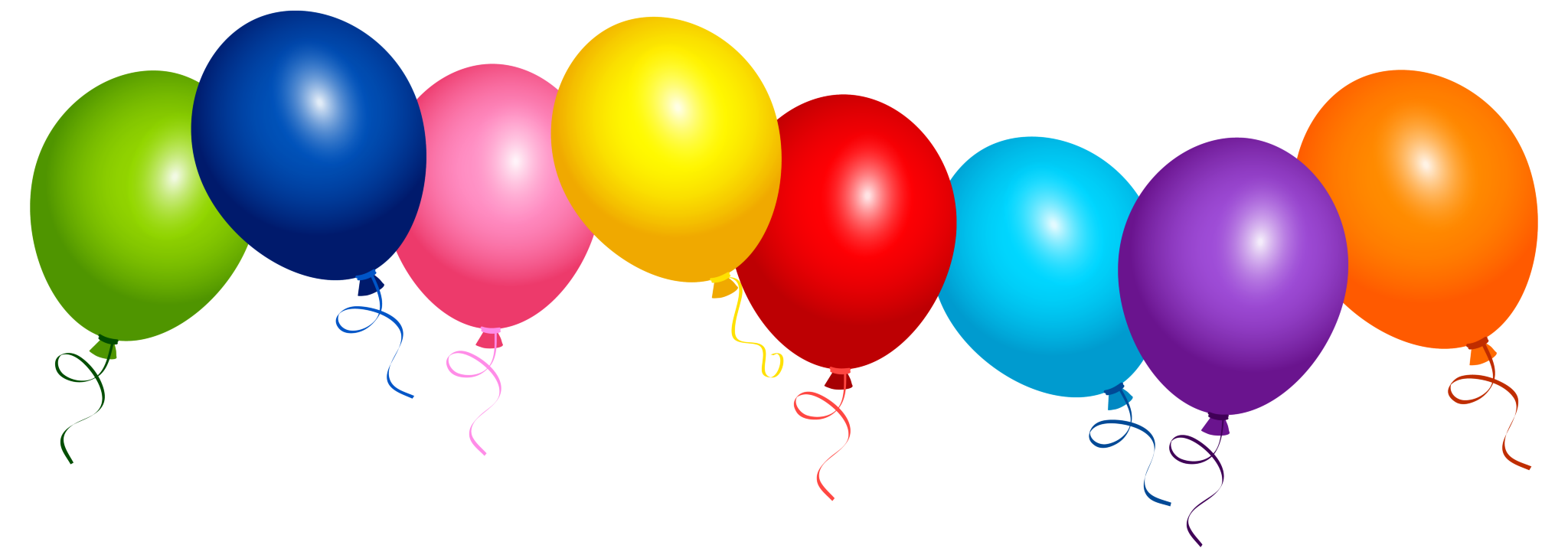 Артикуляционная гимнастика
ЛОПАТОЧКА
ВКУСНОЕ
ВАРЕНЬЕ
ЧАСИКИ
КАЧЕЛИ
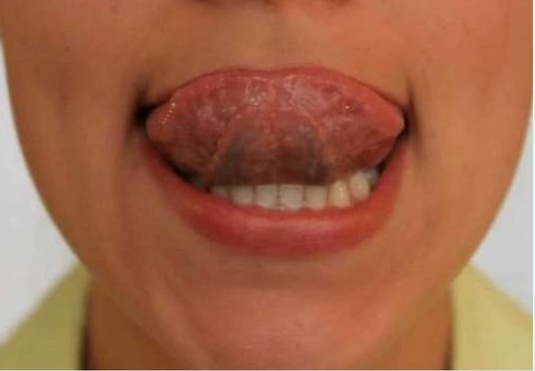 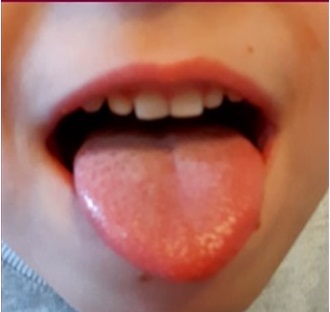 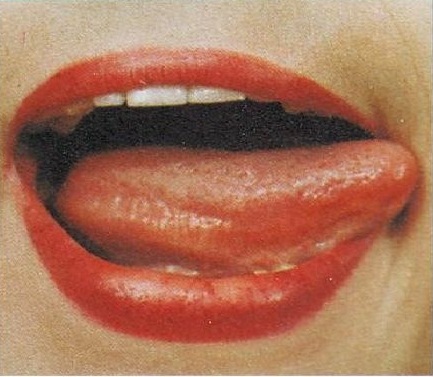 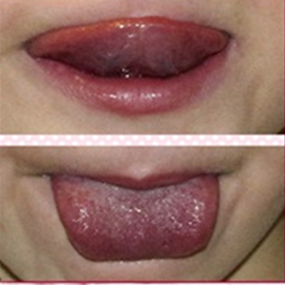 ЛОШАДКА
ИГОЛОЧКА
МАЛЯР
БАРАБАН
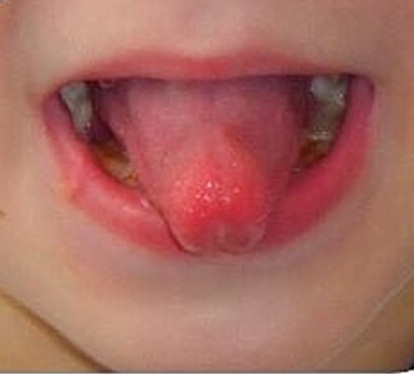 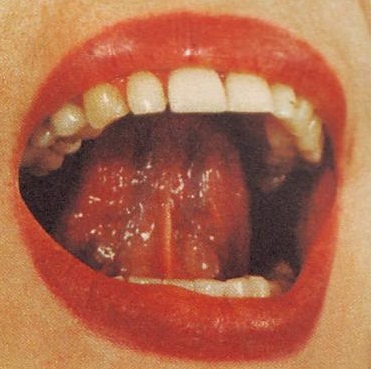 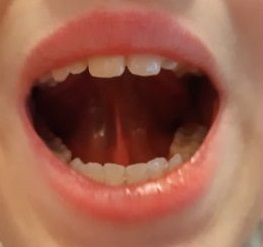 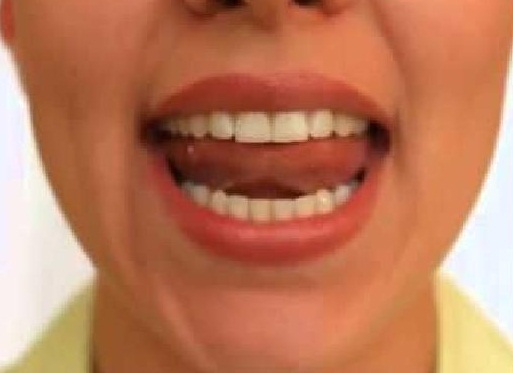 Повтори
Как рычит собака?
Как рычит тигр?
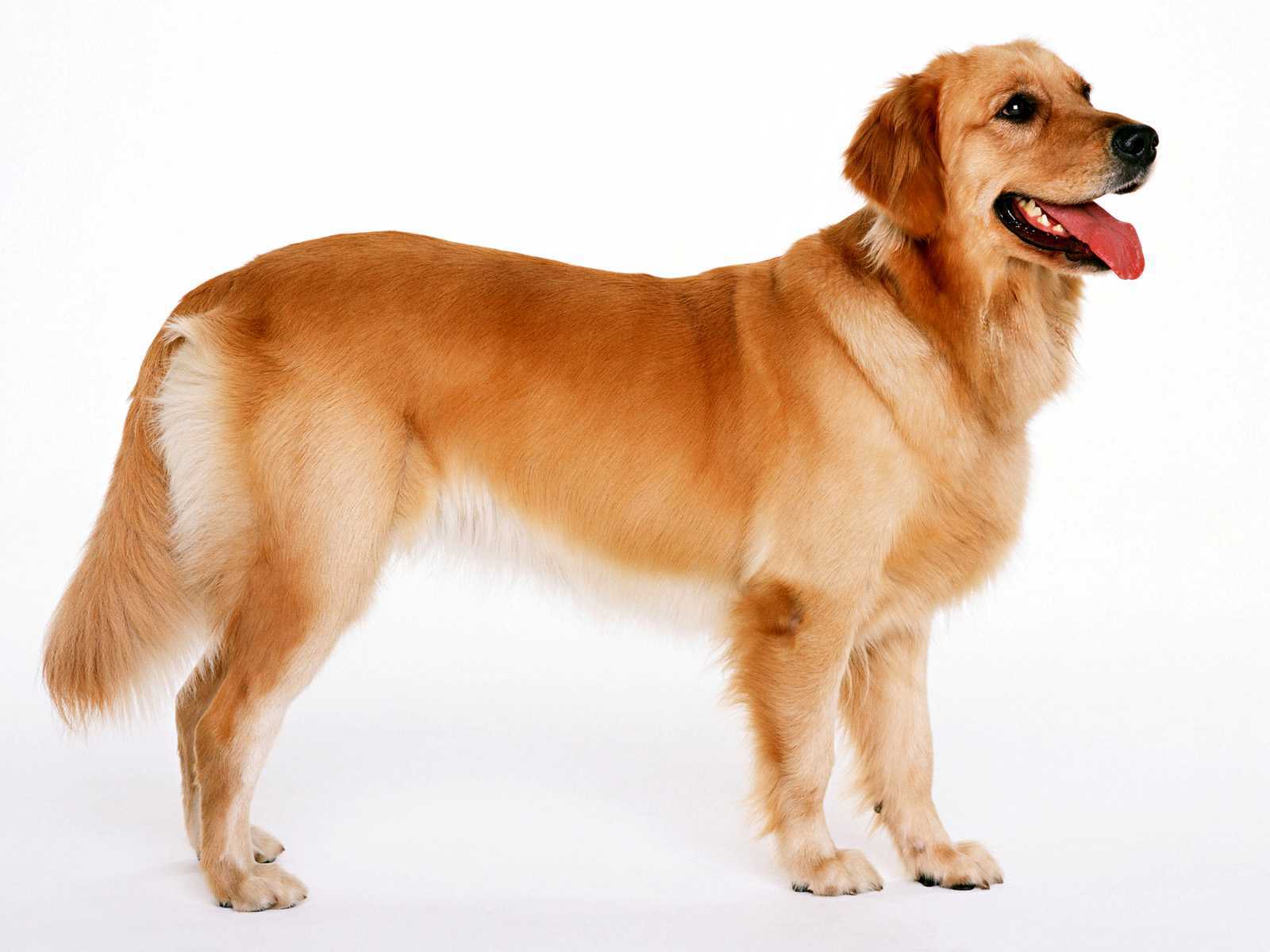 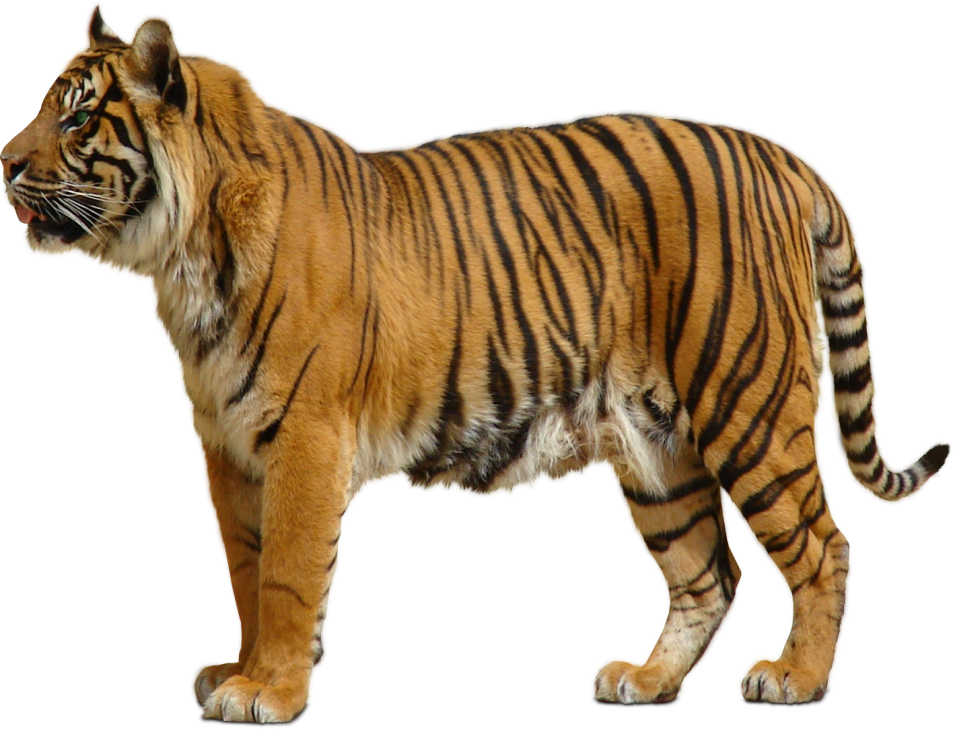 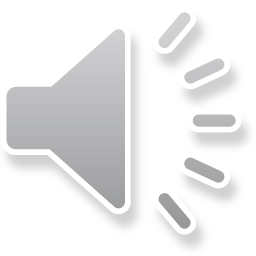 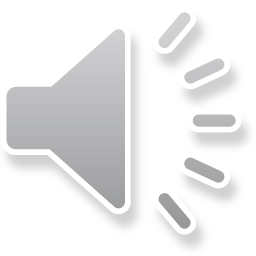 Составь слоги и прочитай
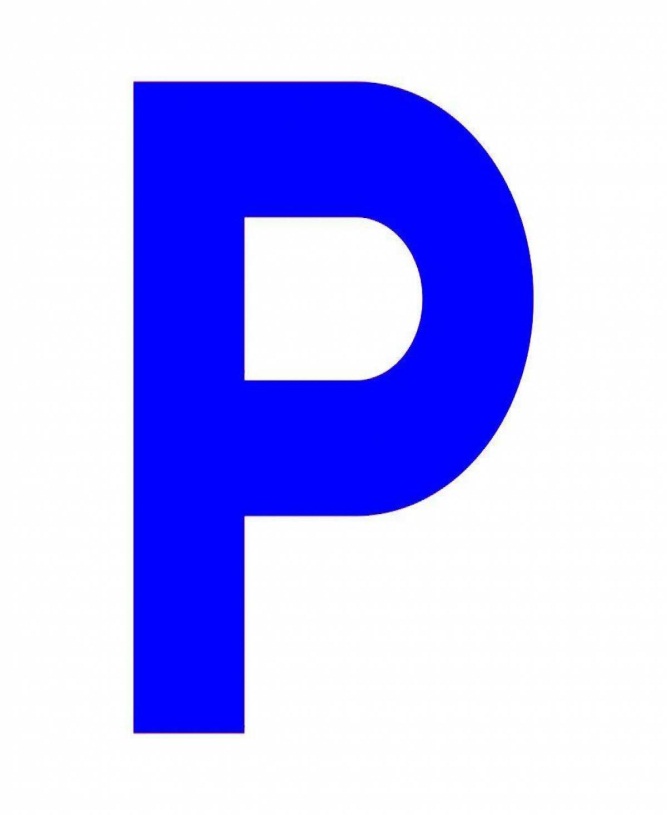 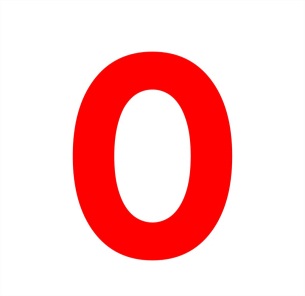 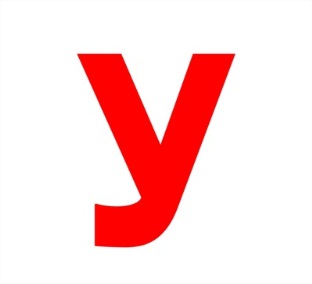 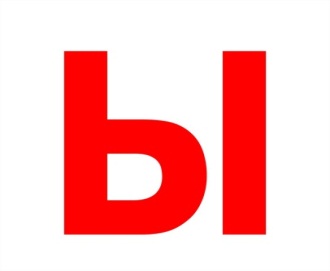 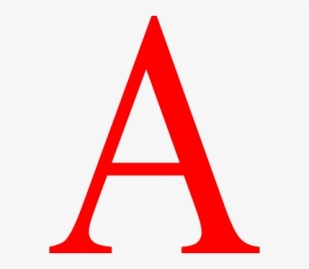 Автоматизация звука Р в начале словаНазови картинки
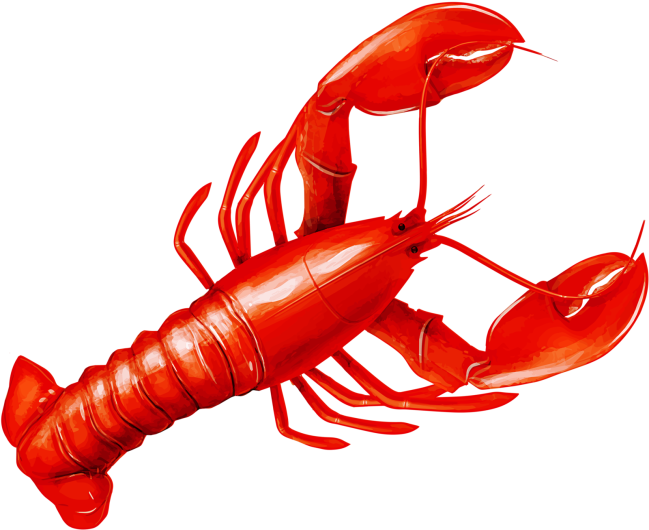 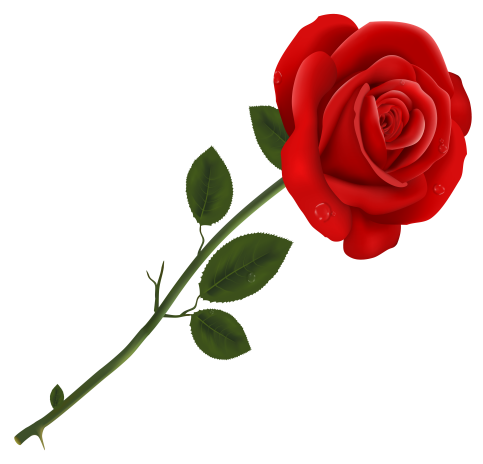 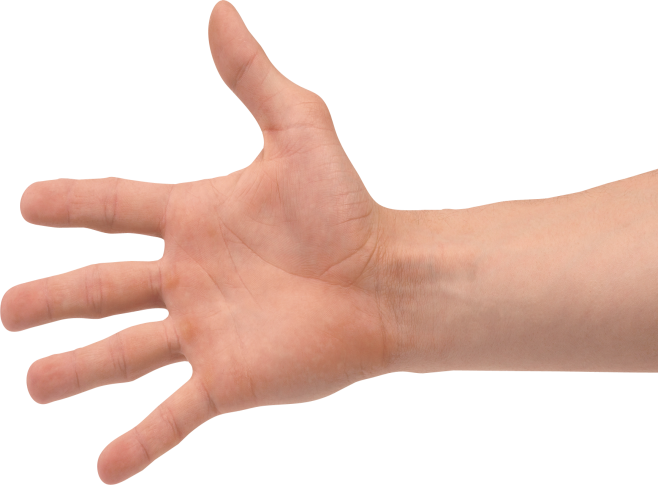 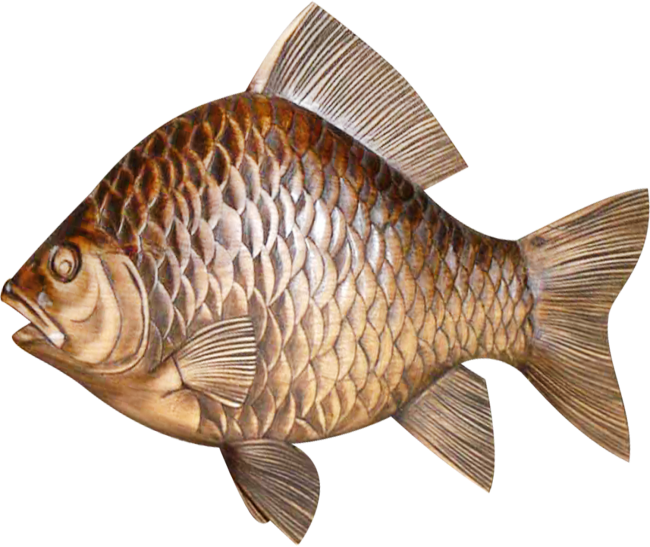 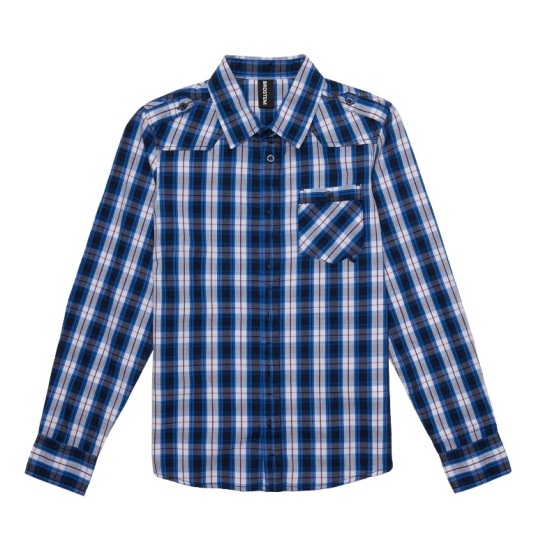 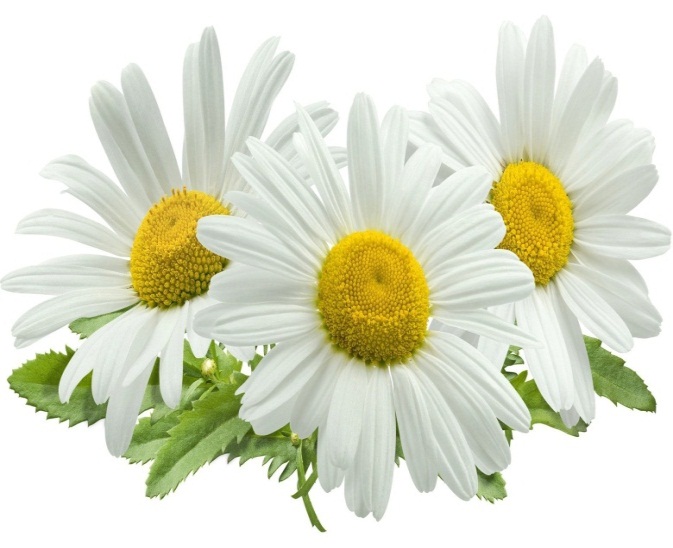 Автоматизация звука Р в середине слова
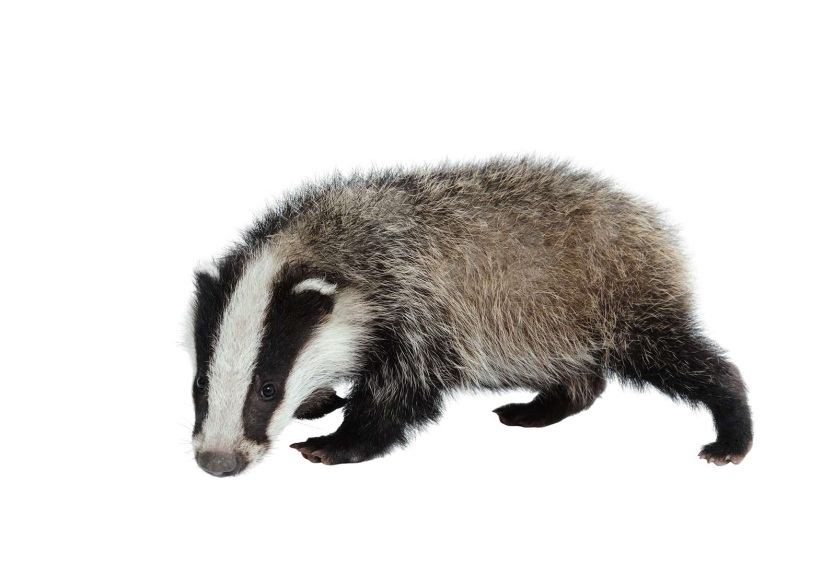 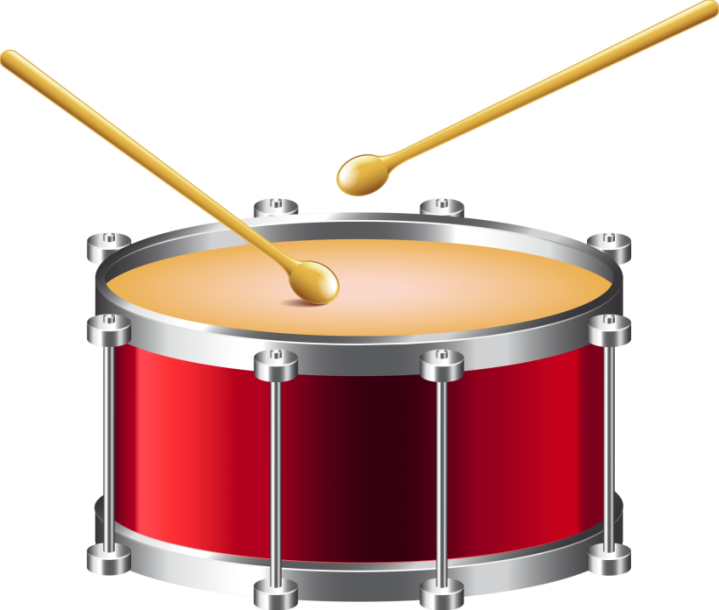 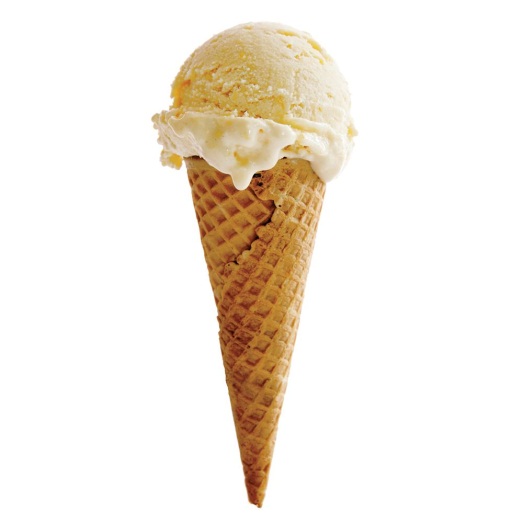 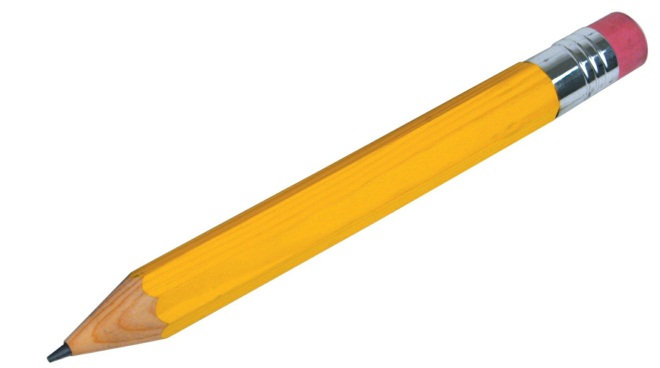 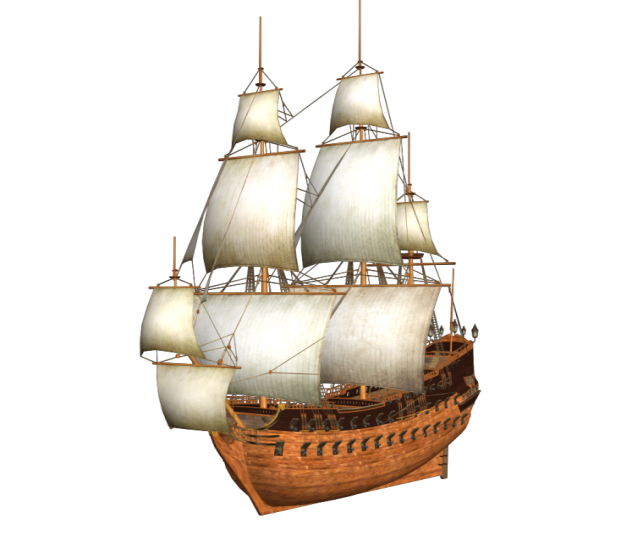 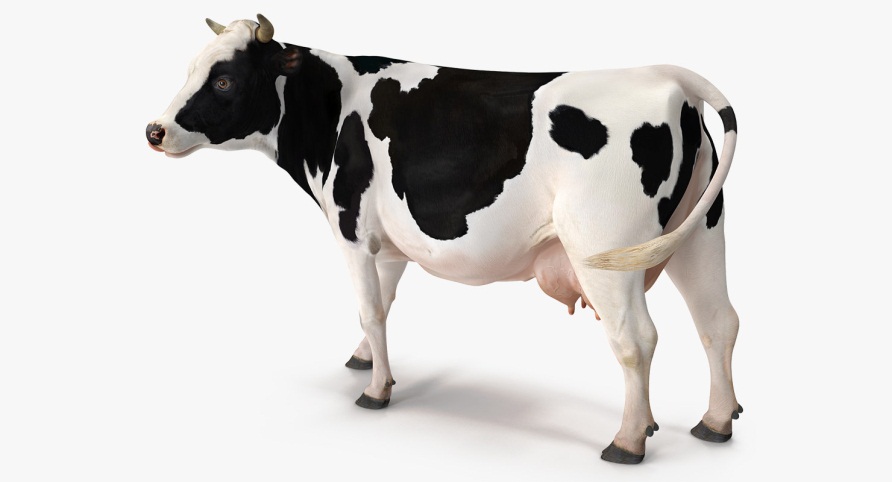 Автоматизация звука Р в конце слова
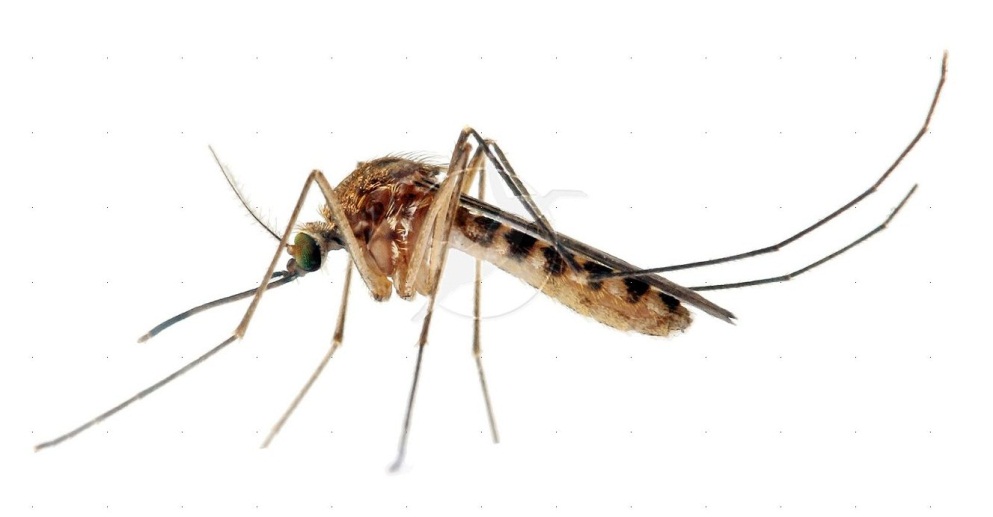 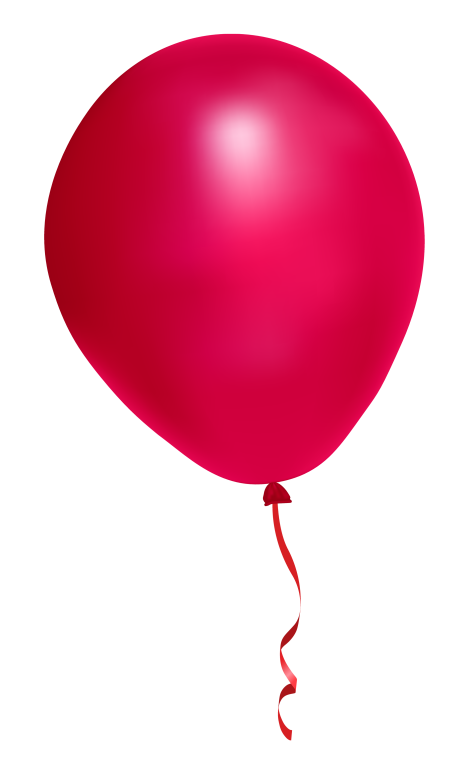 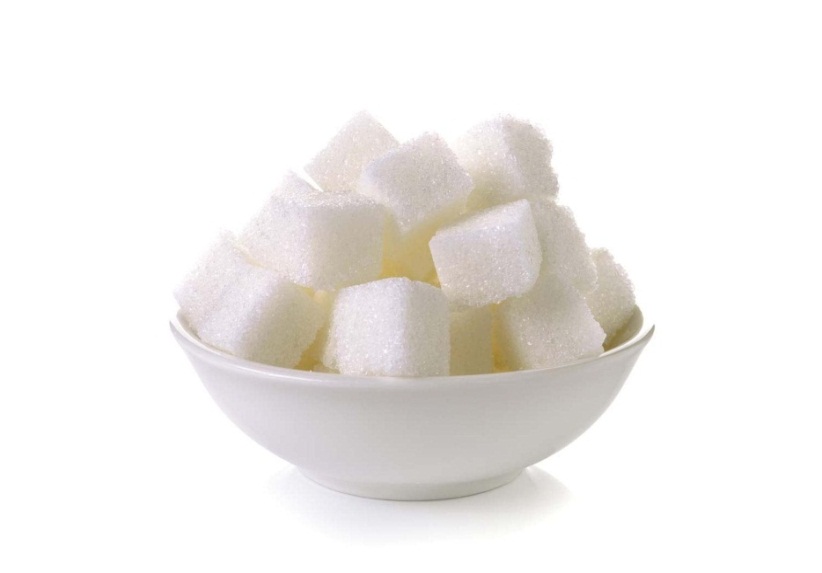 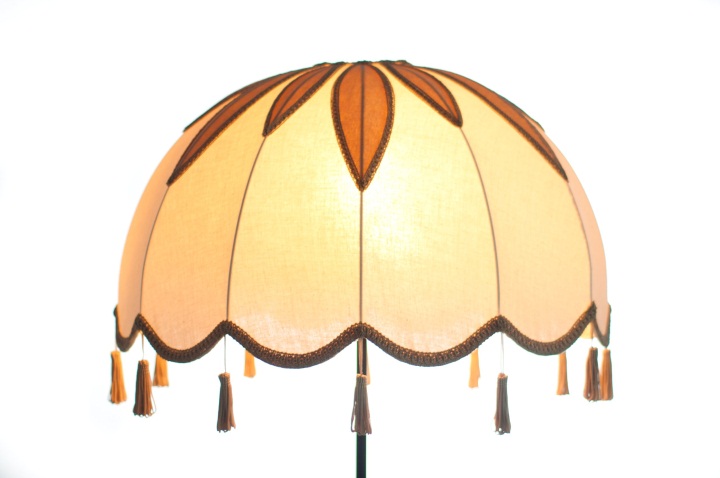 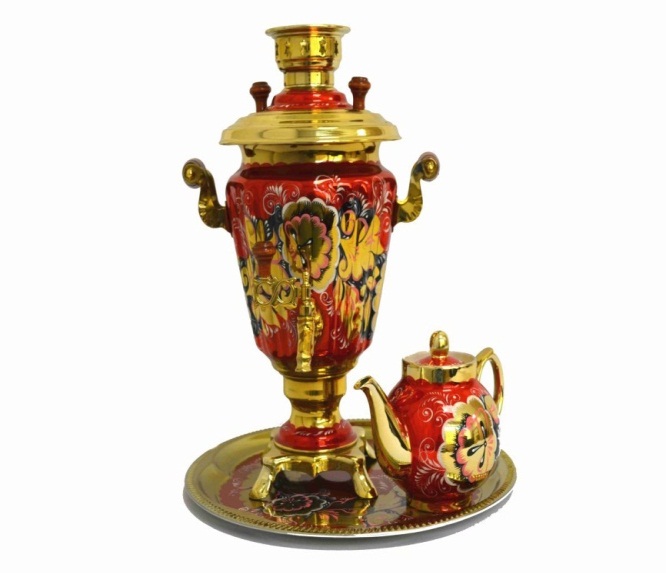 Произнеси чистоговорки
Ра-ра-ра-вот высокая 

Ро-ро-ро-вот утиное 

Ру-ру-ру-мышка спряталась в 

Ры-ры-ры-на реке живут
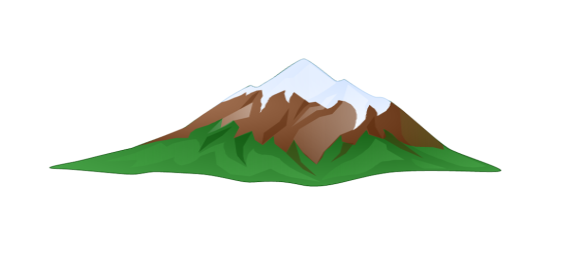 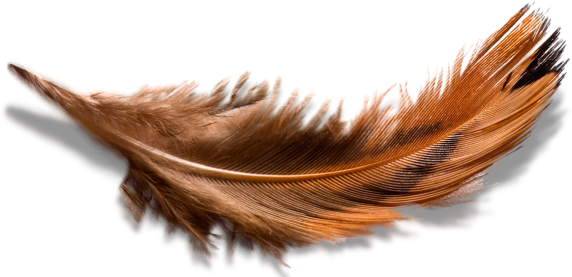 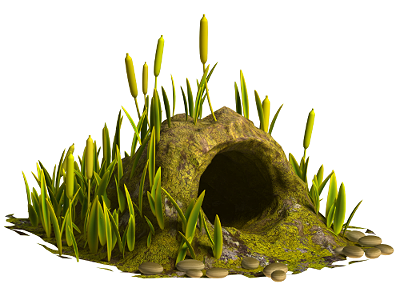 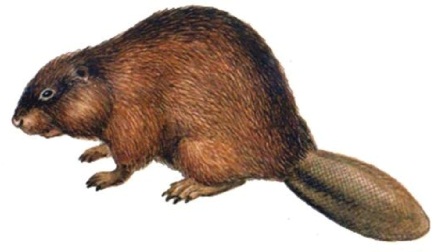 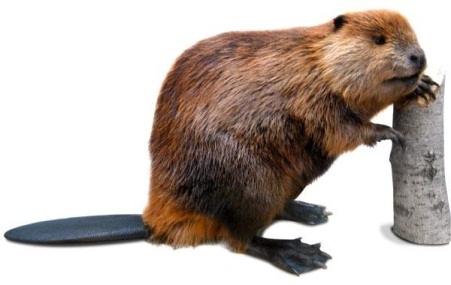 Игра «Что изменилось?»
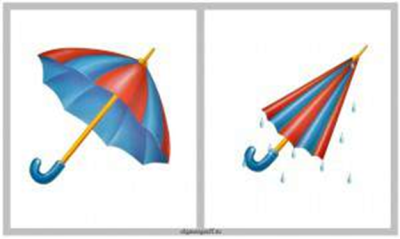 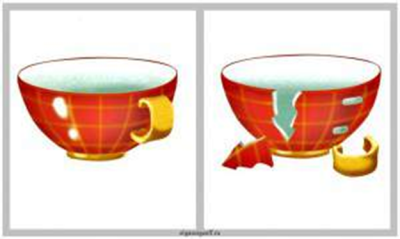 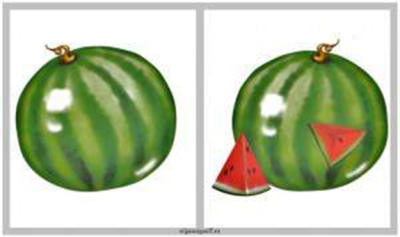 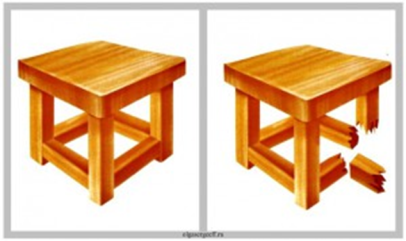 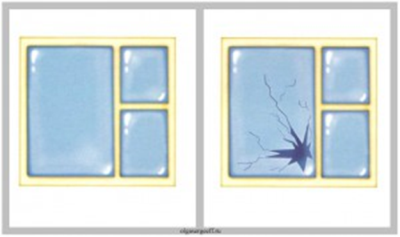 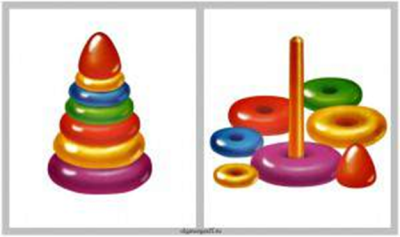 Где спрятался звук Р?
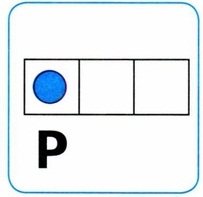 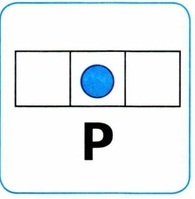 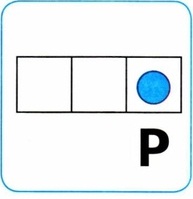 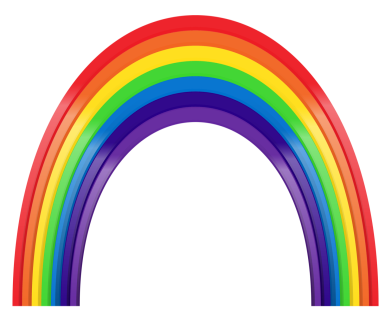 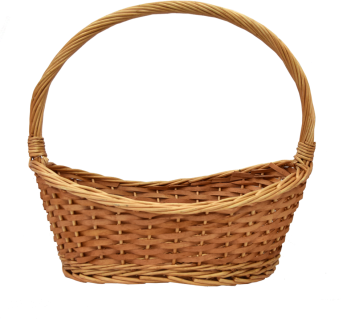 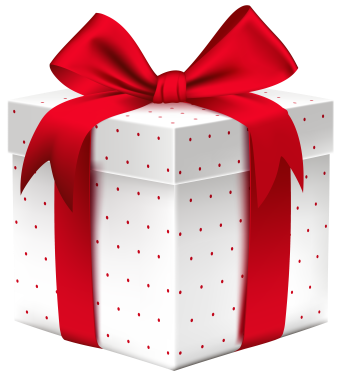 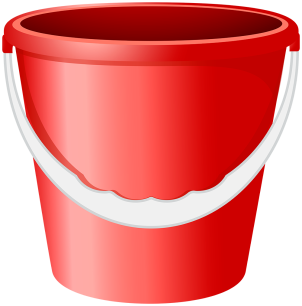 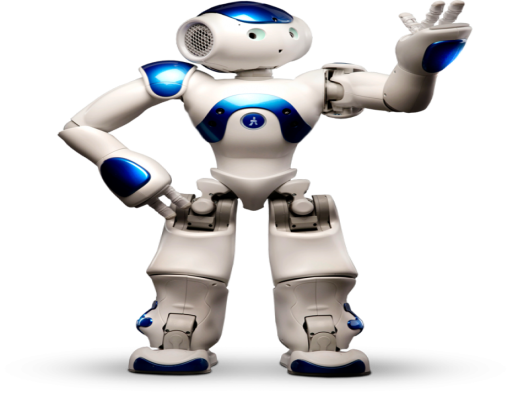 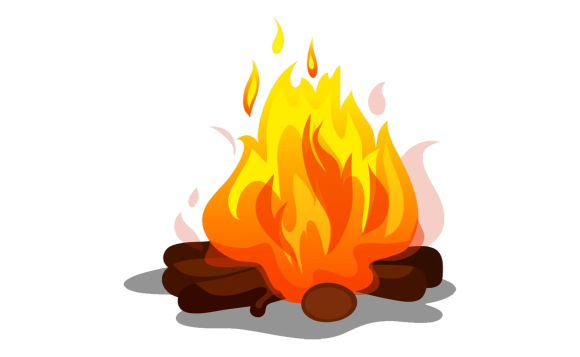 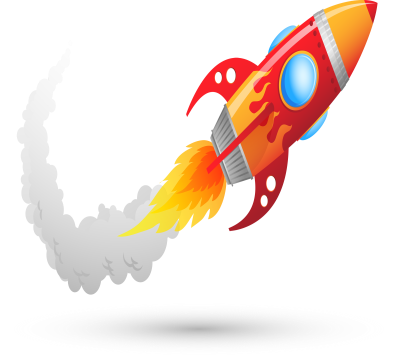 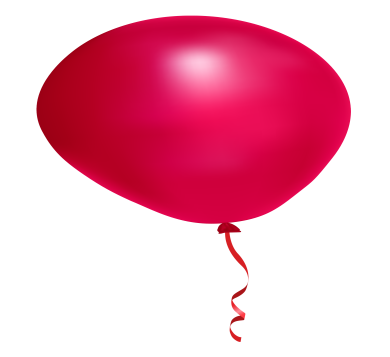 Ответь на вопросы и выбери картинку
Что надевают зимой на руки?

Как называется маленькая лошадка в полоску?

Какое домашнее животное дает человеку молоко?
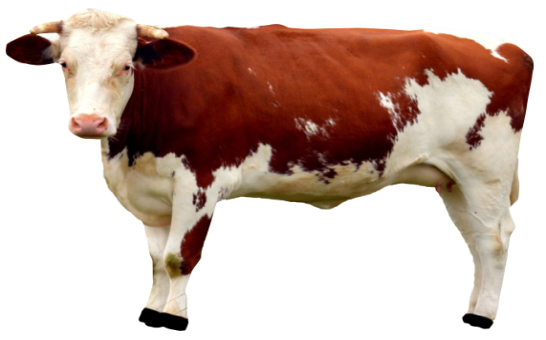 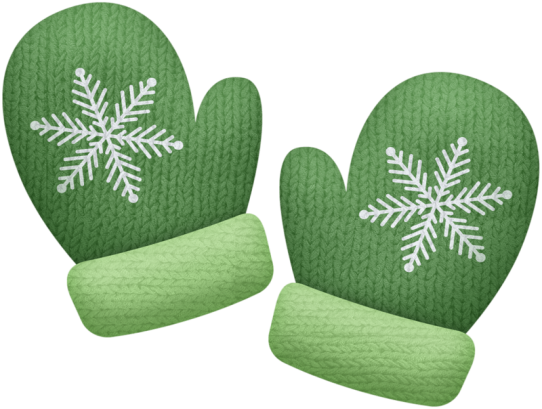 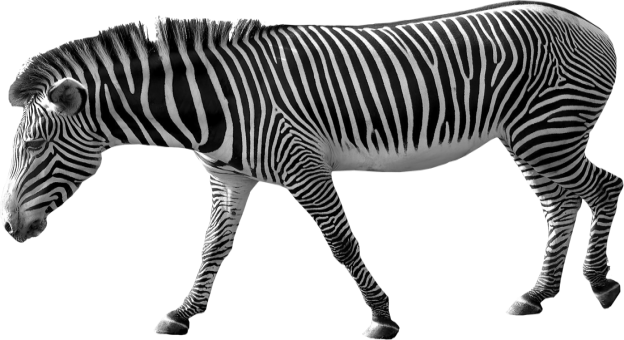 Сосчитай и назови?
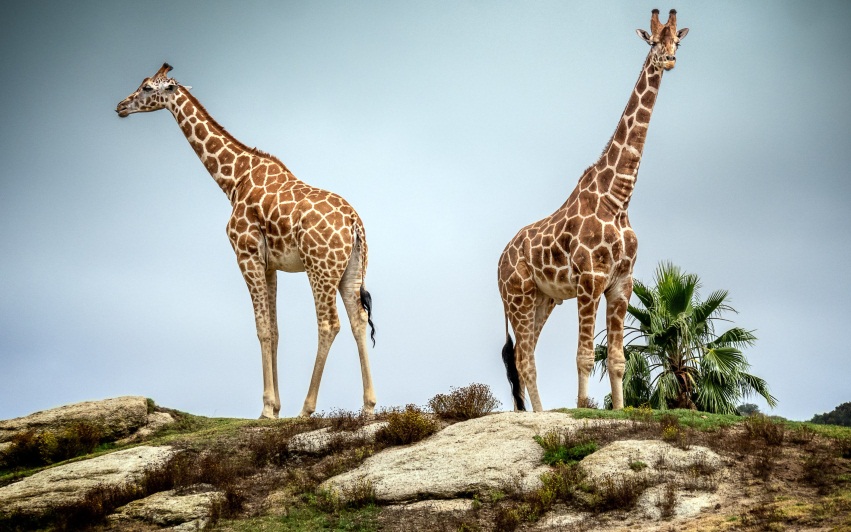 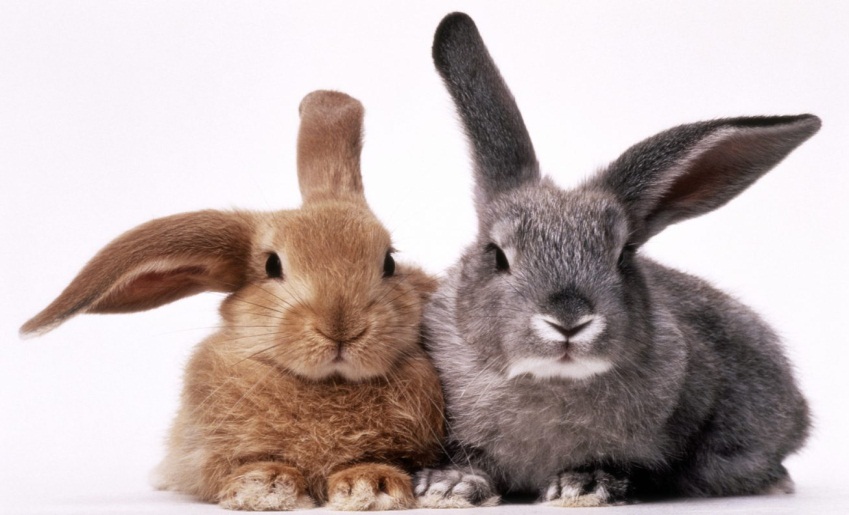 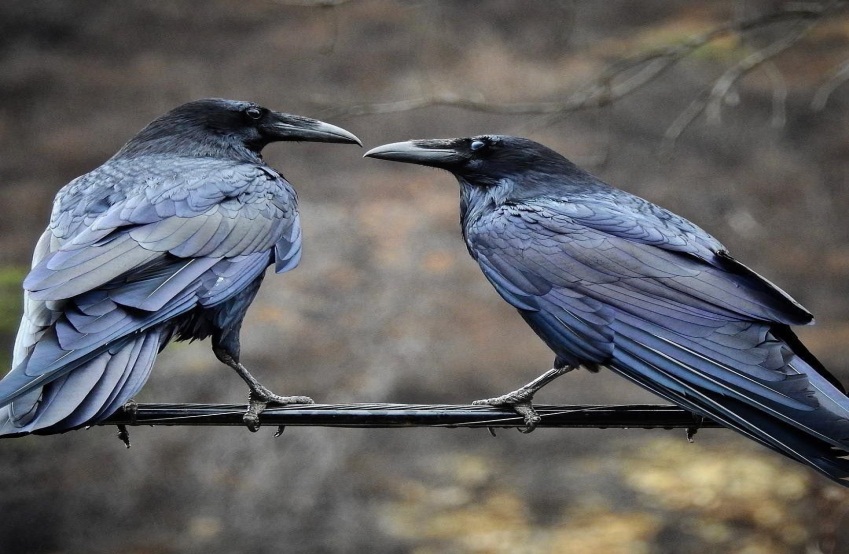 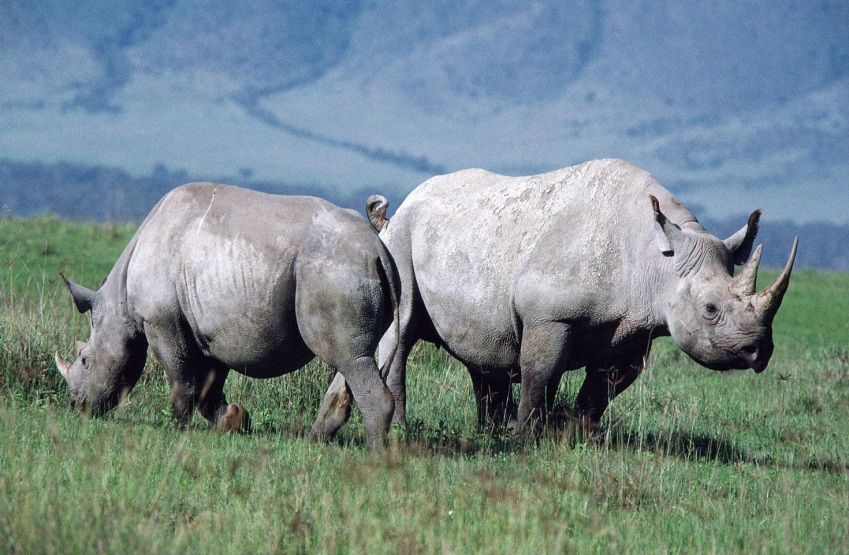 Найди пару
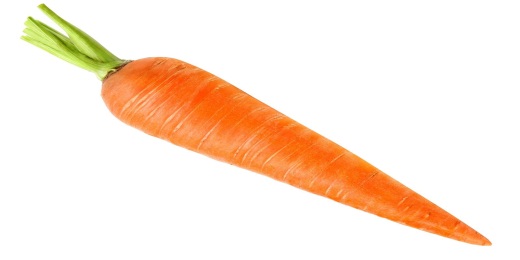 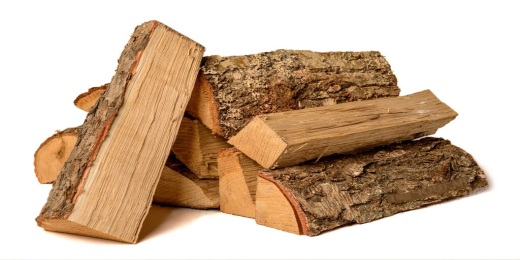 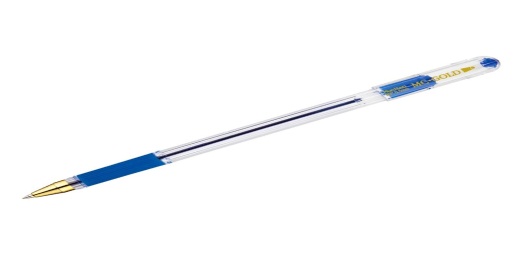 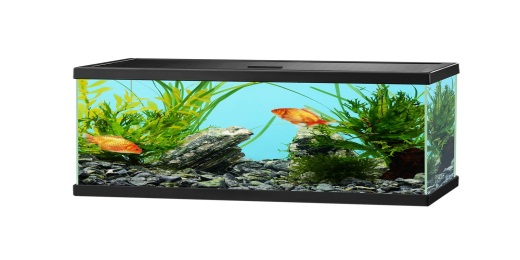 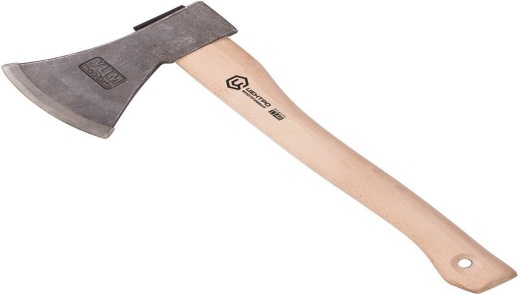 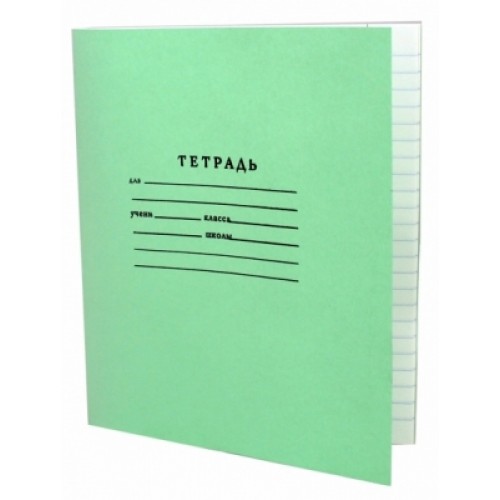 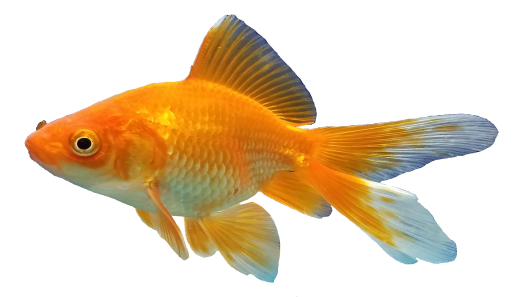 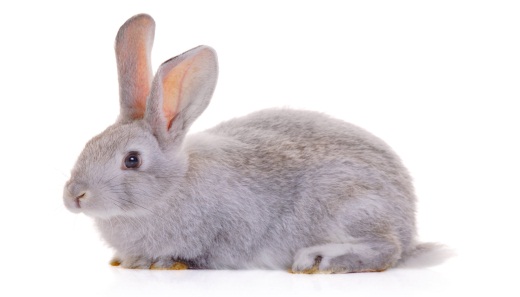 МОЛОДЕЦ!